Rotary District 5950 Grant Management SeminarRotary Grant “Refresher”Fiscal year 2024-2025
Housekeeping
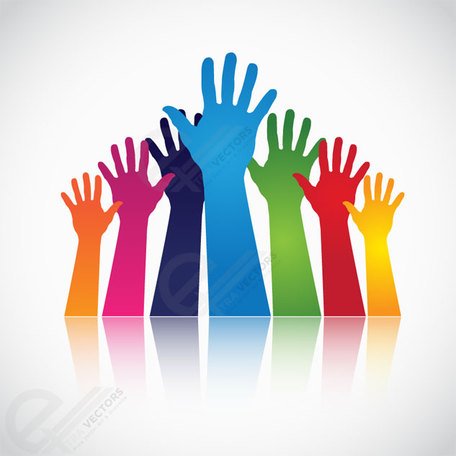 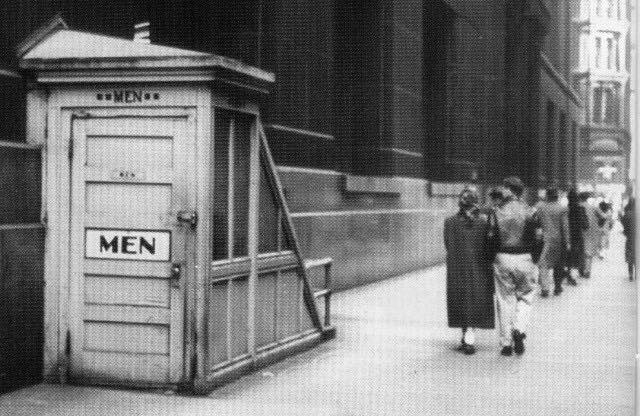 [Speaker Notes: Facilitator  (Tim Deets/Don Stiles/Fred Semmer)

Welcome 
   Thank you for your participation … acknowledge team 
  Rest rooms, 1st global grant project in Chicago  / breaks – transitions 

   
Goal for every club to participate … 100%
   Requirement to garner grant funds  … also requirement that club PE enter TRF goal

Put notions aside … no “stupid” questions … here to get all ?? Answered 
Interactive …  WANT you to participate]
Virtual Meeting Best Practices
Minimize noise distraction, mute 

We love to see you! Rename/add Club Name 

Ask questions:  Raise your hand or interrupt 

Say name when you speak 

Offer Feedback
[Speaker Notes: Facilitator (Tim Deets/Don Stiles/Fred Semmer) 

Bear with us as we launch our GMS virtual learning
	first attempt … may have some snags 
	share your feedback 

Review controls … had not planned to use the chat box … Richard can you monitor it?  

Review process & remind of feedback]
Objectives
Review TRF & District 5950 requirements 
Discuss Changes
Practice writing and evaluating ?

Qualify Your Club!
[Speaker Notes: (Tim Deets/Don Stiles/Fred Semmer)]
DGE Sharon Bloodworth’s Welcome Message
[Speaker Notes: Facilitator (Tim Deets/Don Stiles/Fred Semmer) 

Offer Jewelie's acknowledgment for taking the time to attend 
Encouragement to use the grant process]
Introductions
Name
Club
How many GMS have you attended?
[Speaker Notes: Facilitator (Tim Deets/Don Stiles/Fred Semmer) 

All make introduction to the entire group 

ONE word will help us identify the emotional state of the group … we can assess how to manage that
	Write or remember it … we’ll come back to it later]
Harvest the Knowledge
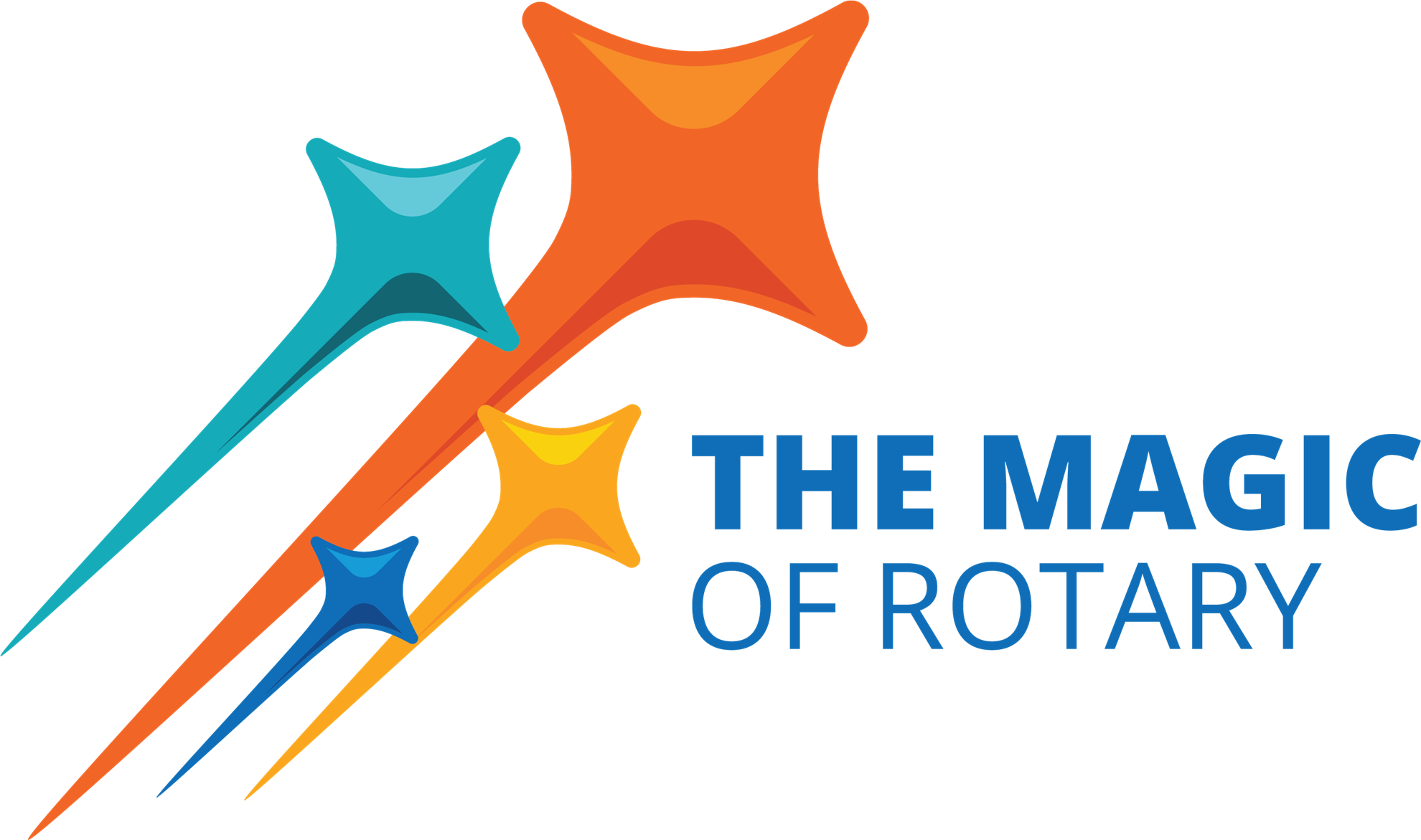 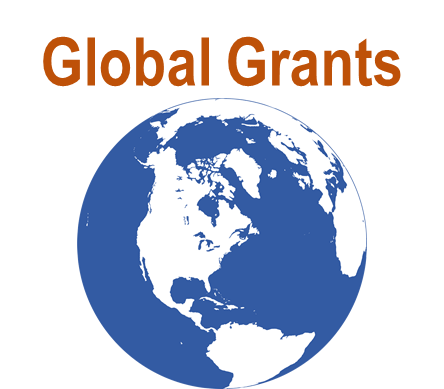 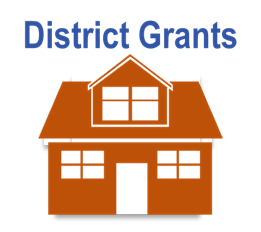 District Grants
Local
Small International
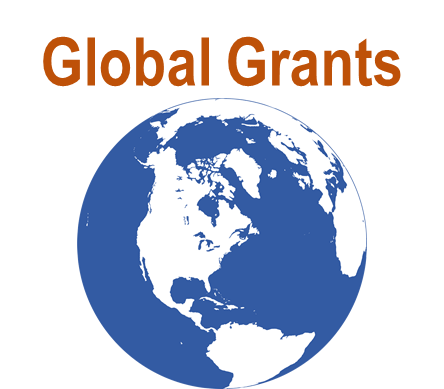 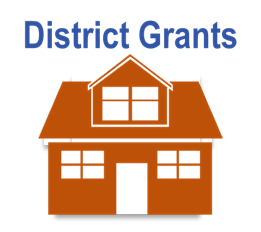 [Speaker Notes: Program Chair (Steve Johnson) 
     Scribes  assist 

Ask and record what they know about each … we’ll fill in the blanks based on what we hear

Re TRF 
	Funds donated returned to district after 3 years
	Funds matched by TRF 

Re Global Grants … be sure
	Collaboration
	Sustainability 
	Separate Bank Account
	What else new in 2023-2024???

Re District Grants
	Complete by June 30 
	
Both 	Current reporting deadlines /parameters]
The Knowledge
TRF




District 





Global
[Speaker Notes: Facilitator 

Record knowledge on slide / use annotate]
Distinguish the Foundations
Grant Definitions
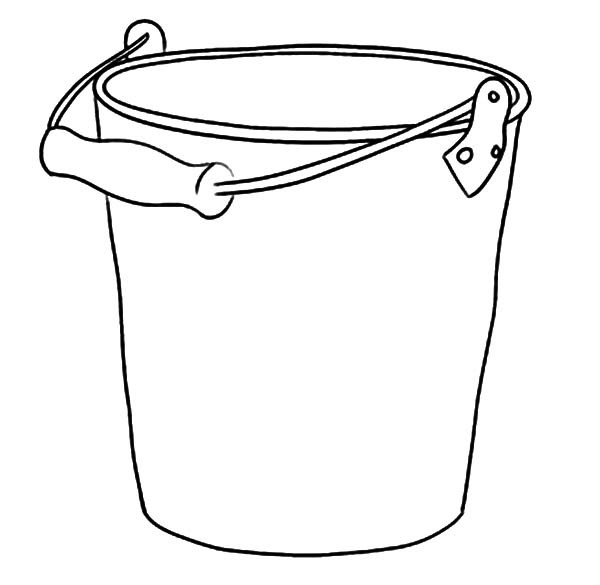 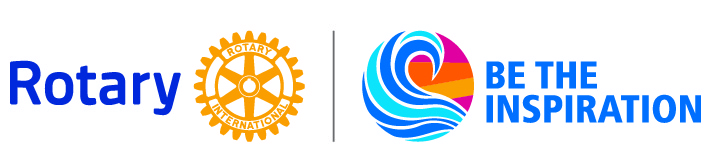 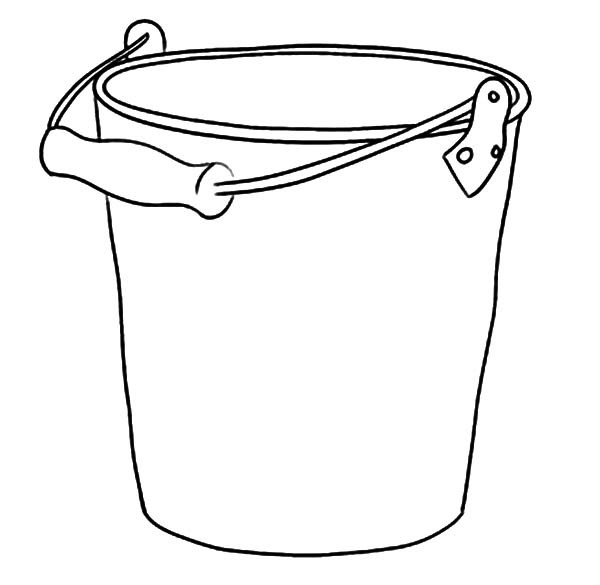 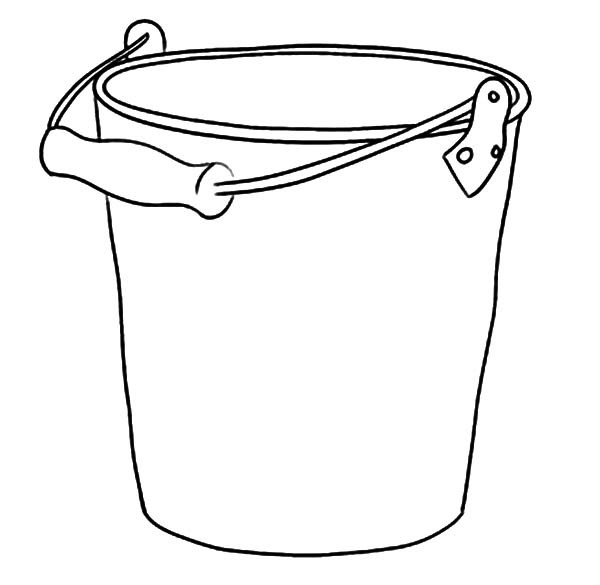 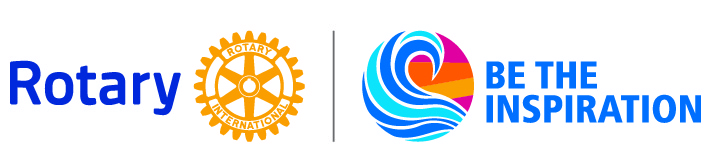 Your Club Foundation
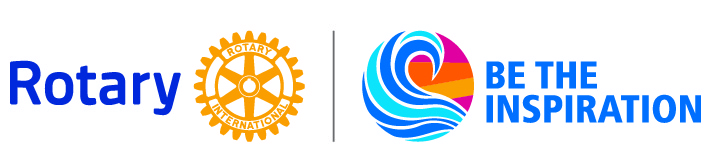 Rotary 5950
 Foundation
The Rotary Foundation
 (TRF)
[Speaker Notes: Program Chair (Steve Johnson) 

Your club may have a foundation 

Our district has a foundation for clubs that do not have one and want of offer a tax-deductible advantage  for donors

The Rotary Foundation (TRF) is the bucket where we contribute funds in one Rotary year and receive ½ of the contributions three years later to fund our grants.  
	Example:  5950 Rotarians contributed $ 790, 000 in 2017-2018
		$ 395,000 will be returned to 5950 in 2020-2021 to fund grants 

In 5950, we allocate 50% each to district and global grants]
TRF … How funds accumulate
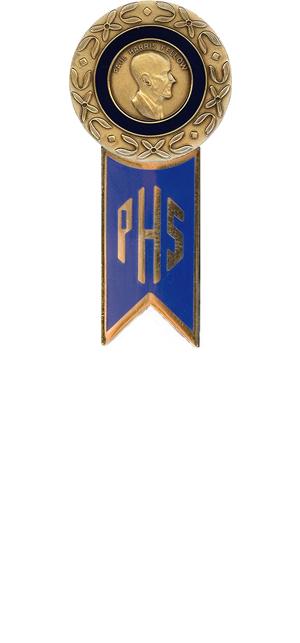 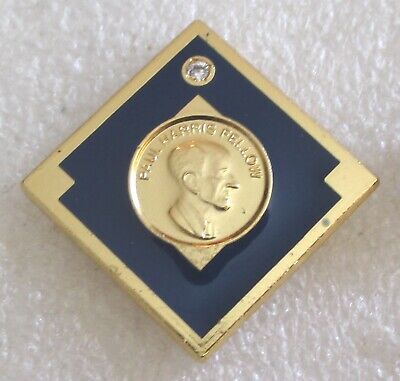 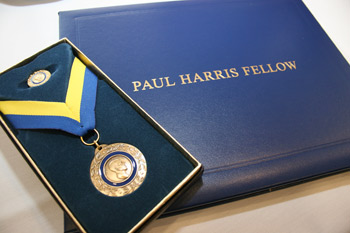 PaulHarrisSociety
Major Donor
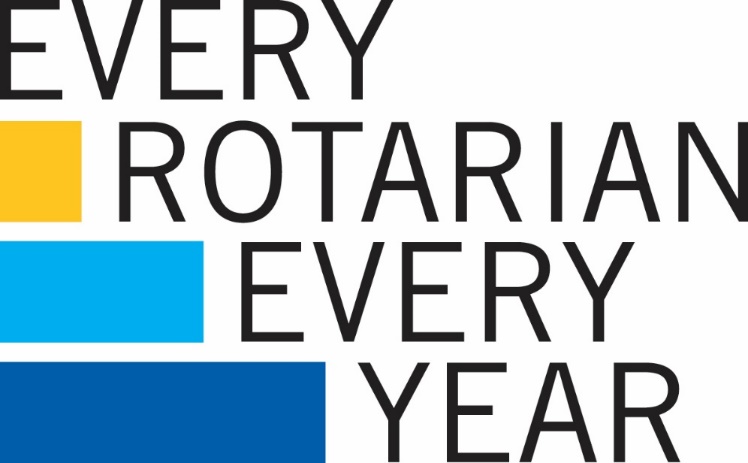 [Speaker Notes: Program Chair (Steve Johnson) 
All Rotarians are requested to contribute to The Rotary Foundation.   

TRF suggests that clubs become Every Rotarian Every Year (EREY) … ALL members make SOME donation
	5950 has set a goal of $365 per member though any amount is acceptable 

Paul Harris Society:  Individuals who pledge to contribute $1,000 per year for as long as s/he is able  

Major Donor:  individuals who contribute outright or cumulative gift of $10,000 to any of the Rotary accounts 

Since contributions to The Rotary Foundation are source of dollars to fund grants & those dollars allow us to match funds for projects, it is important that all Rotarians consider contributing.   We suggest that as a GMS participant, you become a TRF champion in your club.  Spread the word about the relationship of contributions to grant awards.]
How Does The Rotary Foundation Work?
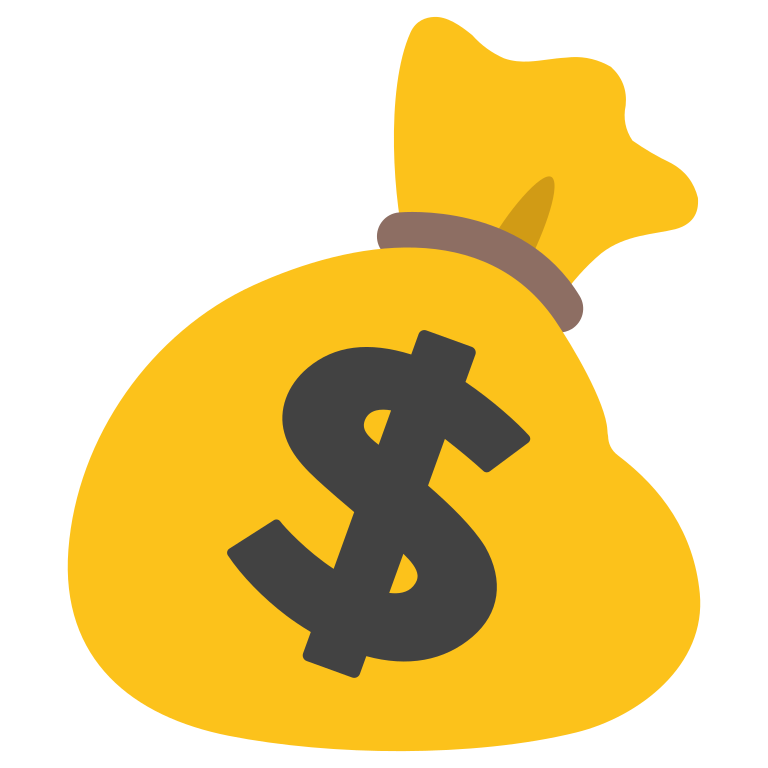 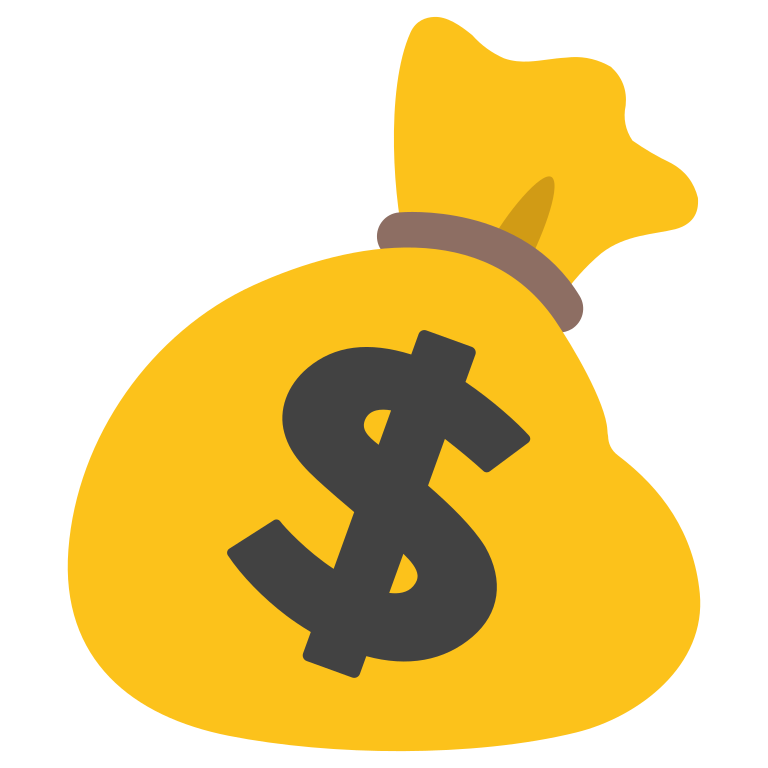 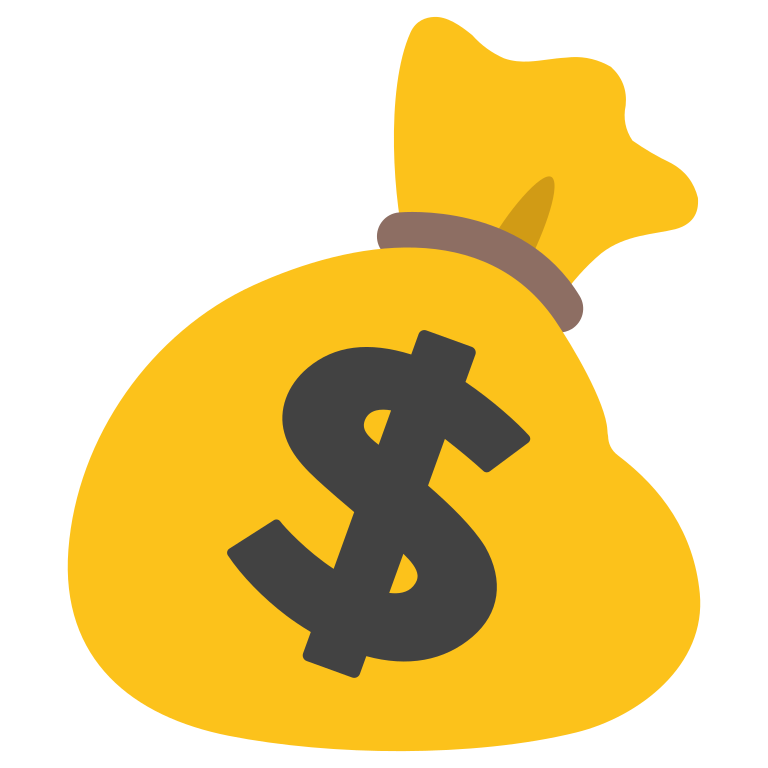 INTEREST FUNDS
TRF OPERATIONS
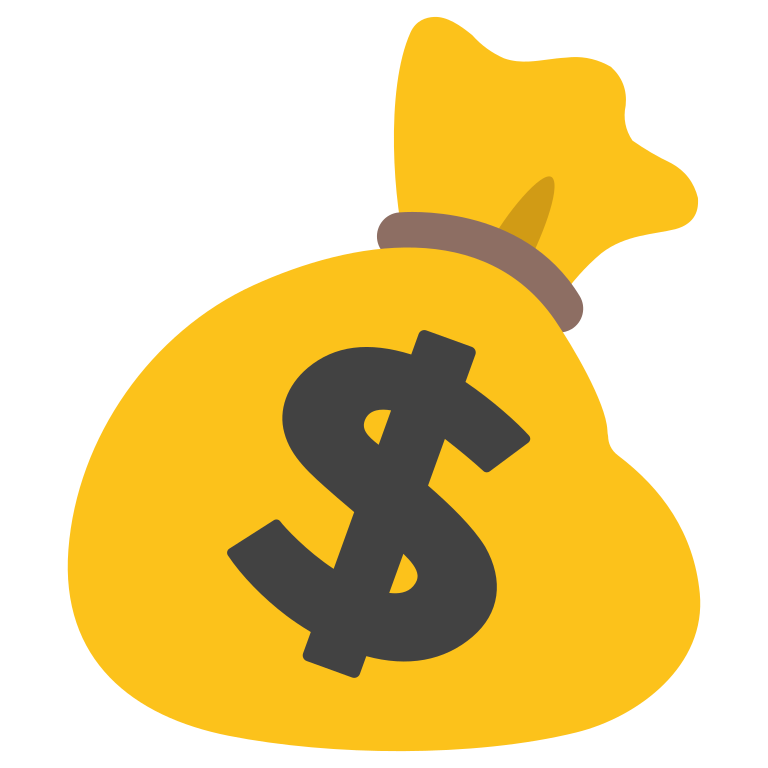 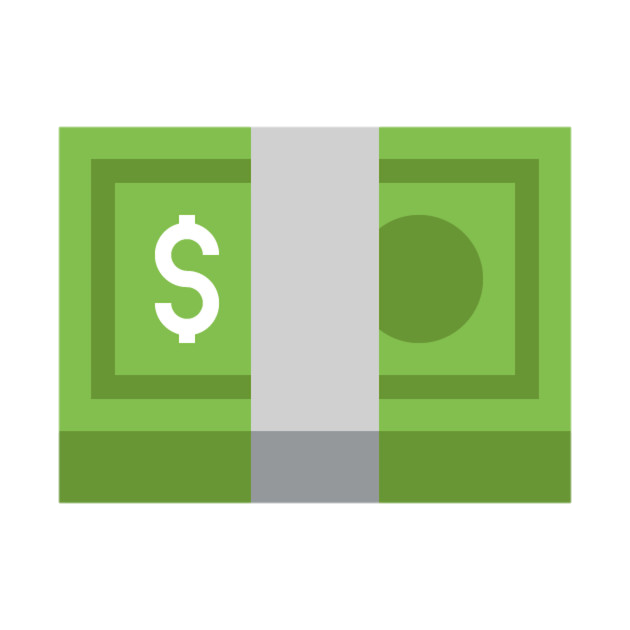 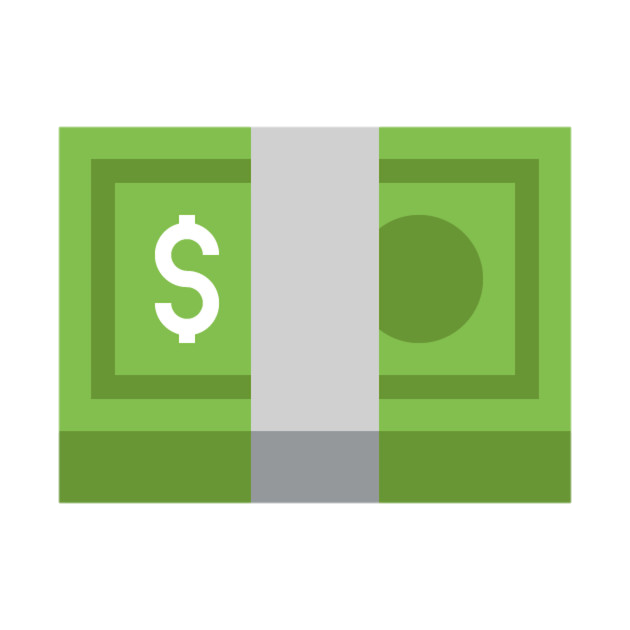 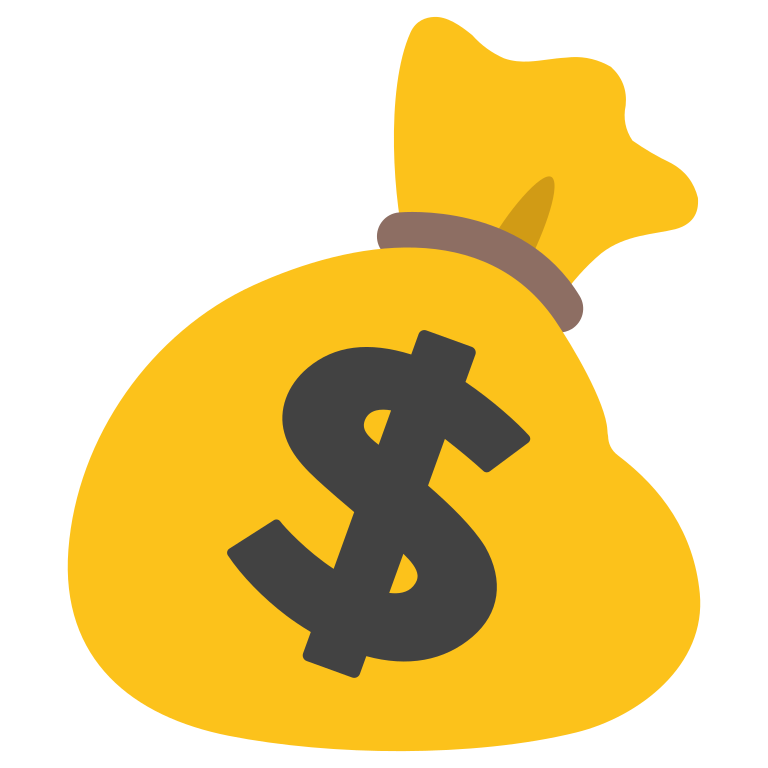 .8:1 MATCH 
DDF
50% TO 
WORLD FUND
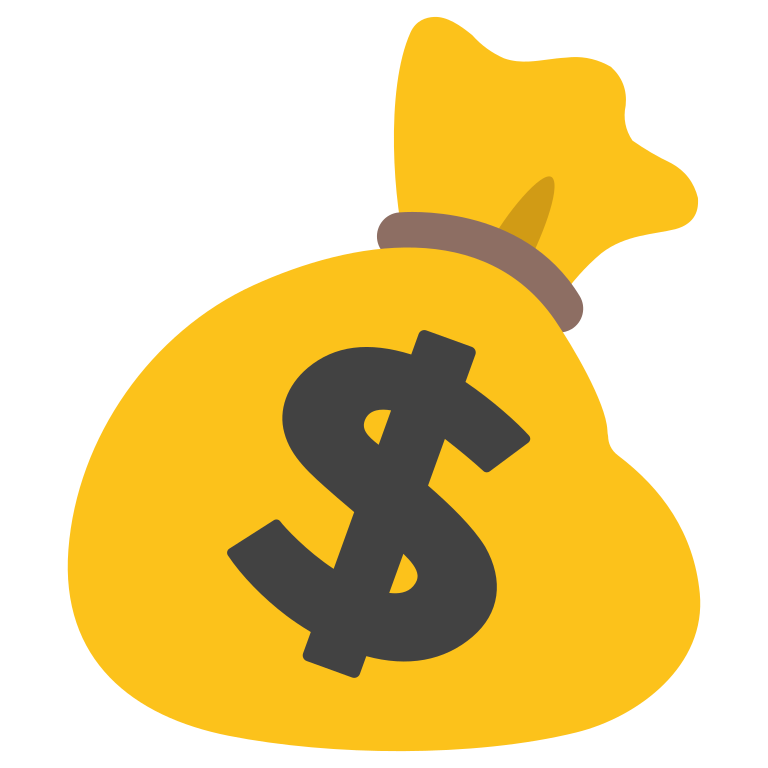 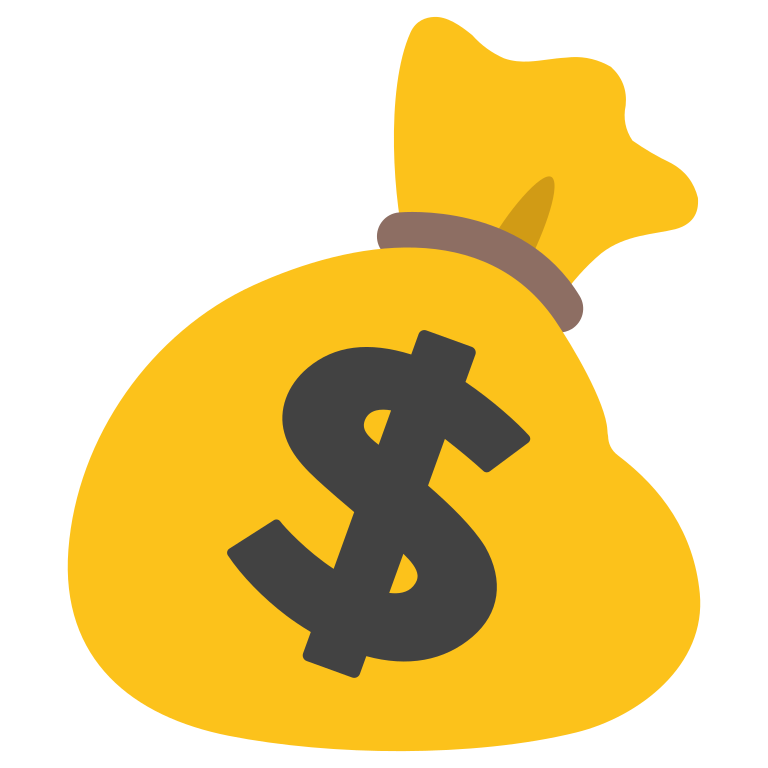 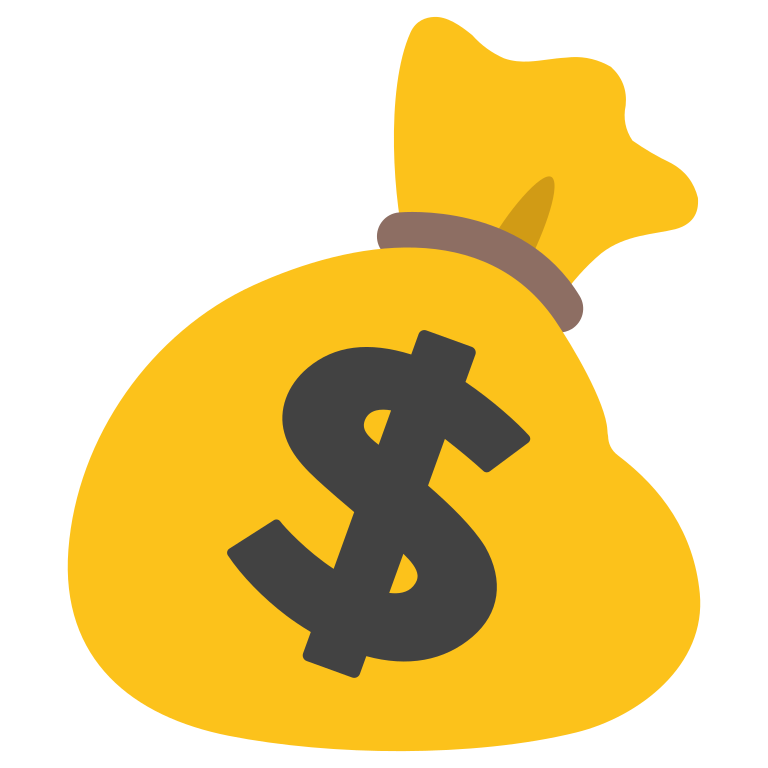 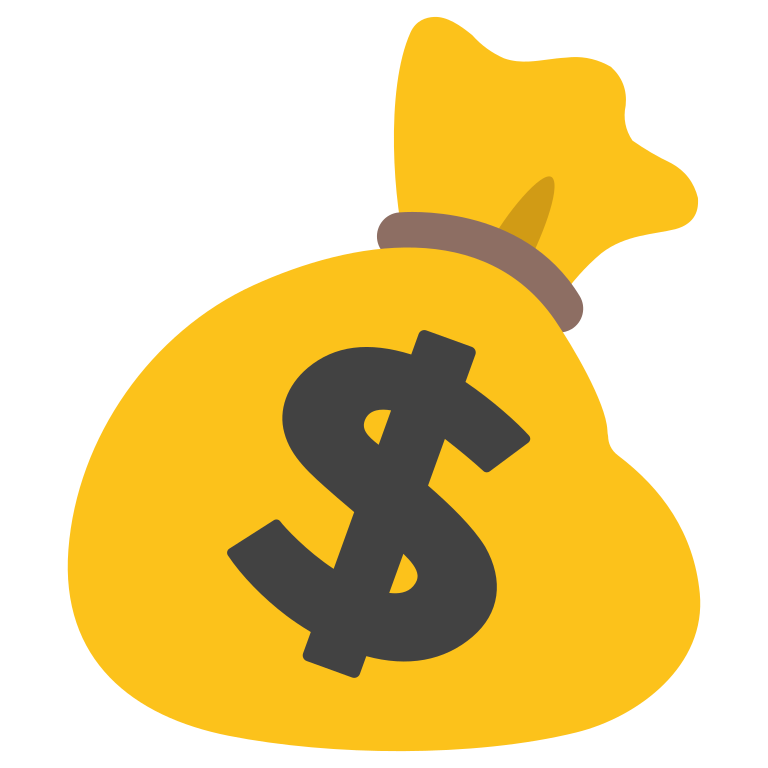 3 years pass
50% TO 
GLOBAL 
GRANTS
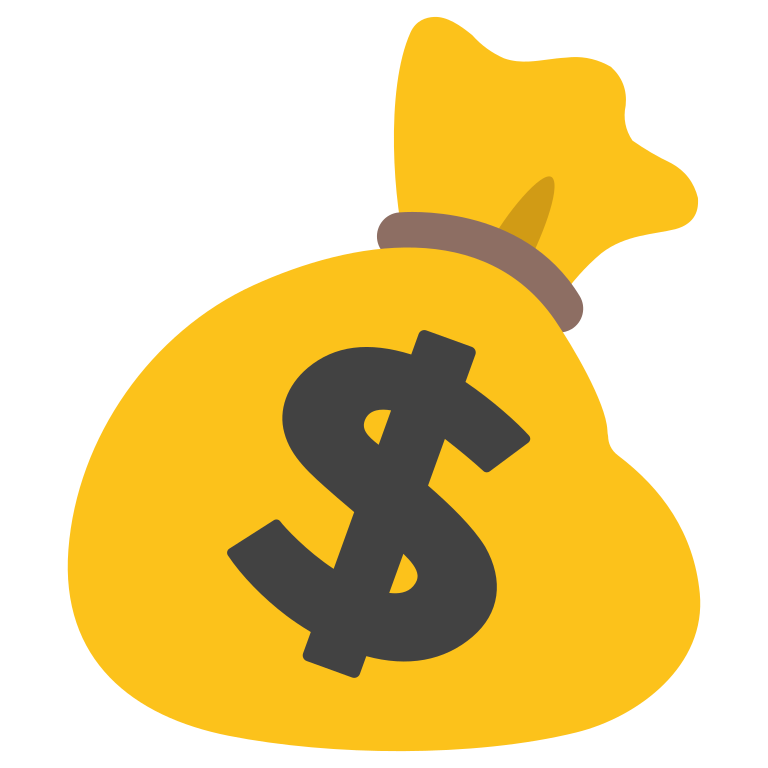 MONEY 
IS DONATED 
TO TRF
50% TO 
DISTRICT DDF
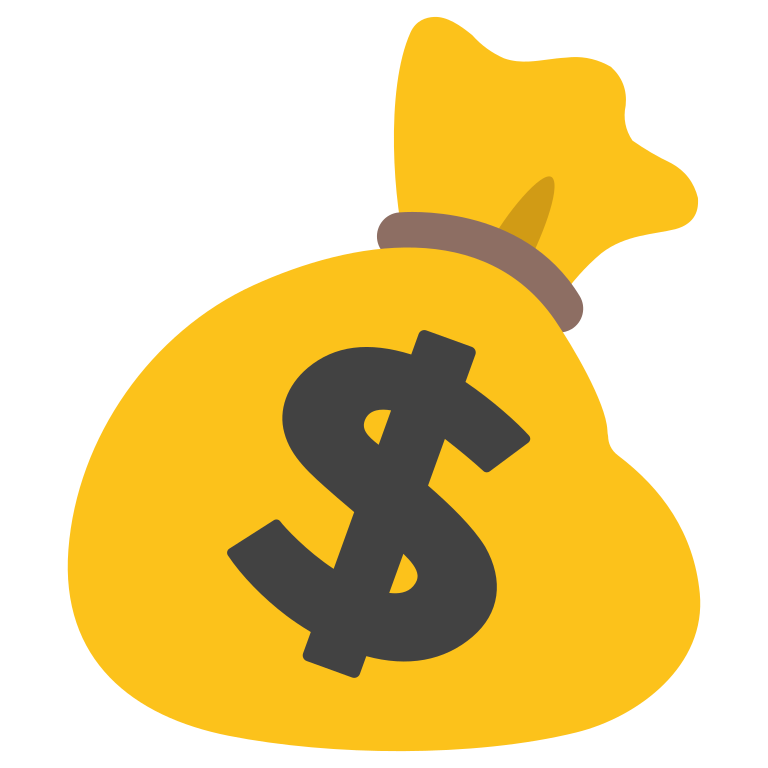 50% TO 
DISTRICT 
GRANTS
[Speaker Notes: Program Chair (Steve Johnson) 
How the dollars flow  to TRF and back to districts]
Available DDF 2024-2025
[Speaker Notes: Program Chair (Steve Johnson) 

So let’s look at our 5950 funds for 2023-2024  

Remind how the funds are collected and returned to the district
 
Explain how funds are allocated in our district]
Grant Definitions
District: Small International Grants
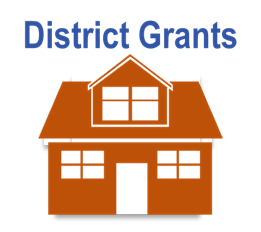 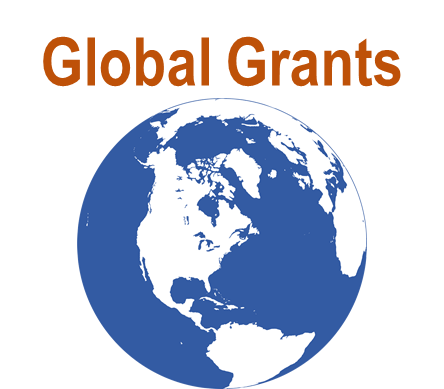 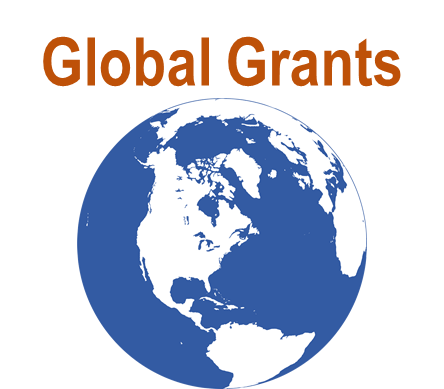 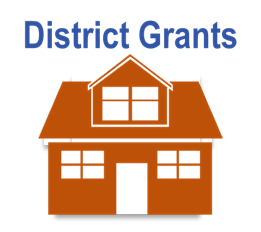 Vocational Training Teams (VTT)
Global Scholars
[Speaker Notes: Program Chair (Steve Johnson) 

Invite questions only … no narrative offered]
Grant Writing Certification Requirements
District Grants
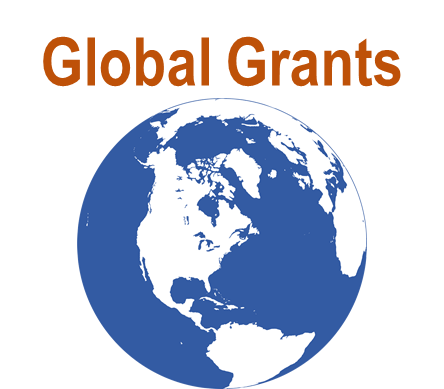 How 5950 Clubs Qualify
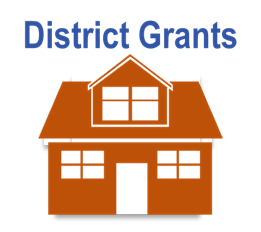 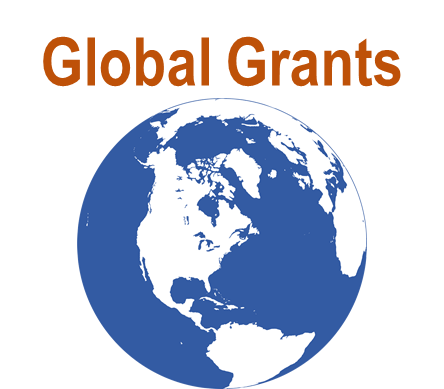 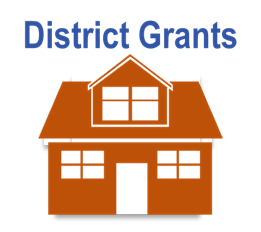 At least one club member attends a GMS annually

Incoming Club President files Club MOU + Addendum with District 5950 by May 15th

Incoming Club President must register at least Club TRF Annual Fund Goal online by May 15th

All collaborating Clubs must be GMS Certified as set forth above, and current on all reporting requirements
[Speaker Notes: Program Chair (Steve Johnson) 

This is a reminder (it was shared at the beginning … remind now) 
Define what qualifies the club 

These apply to global and district grants

I want to draw attention to the fact that the District does not make grants to other non-profit organizations, i.e., it has to be a club service project that ultimately benefits the community local or international]
DISTRICT Grant Essentials
[Speaker Notes: District Grant Chair Kris Dirks

Just the essentials – there are resources outside of this GMS – see this website, which has applications, PowerPoint, project examples, etc.

https://portal.clubrunner.ca/50084/sitepage/district-local-small-international-grants

We are expecting you will still have questions about grants after the presentation.  Don’t be scared, we will be there to answer any of your questions and guide you through the process.]
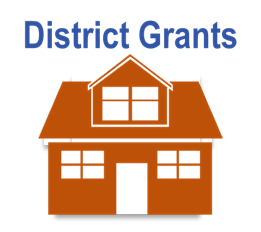 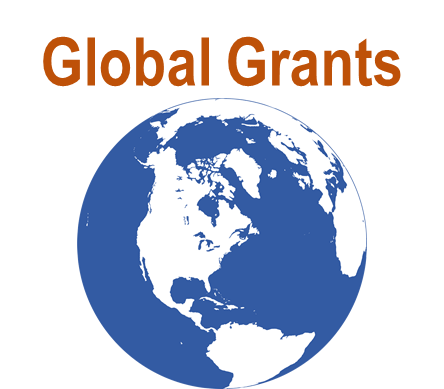 Requirements
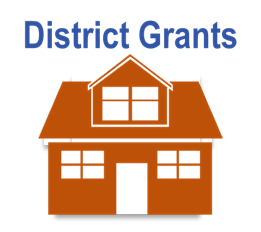 DISTRICT Grant Project Essentials
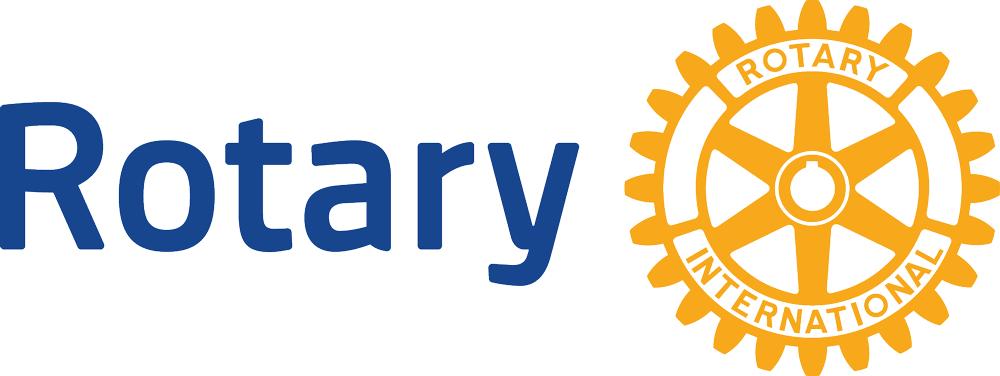 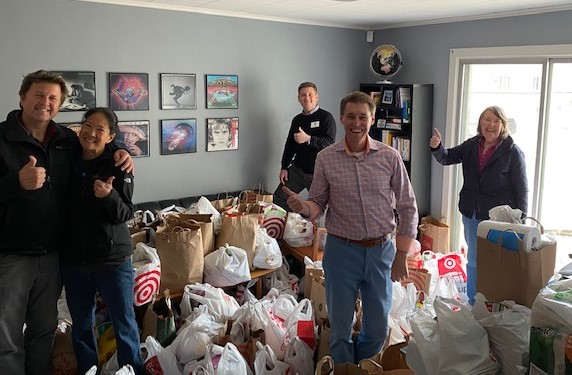 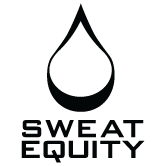 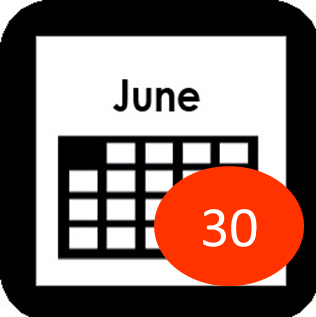 [Speaker Notes: District Grant Chair Fred 

Must be a Rotary project … NOT funds to another organization 

Must involve sweat equity

Must complete by June 30, 2024

Club’s must be in good standing – Non-Delinquent, updated president signature, fundraising goals, and Grant Management Seminar Attended]
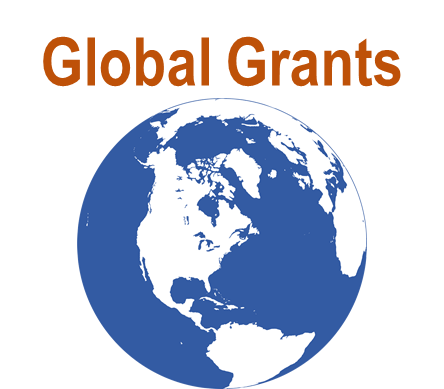 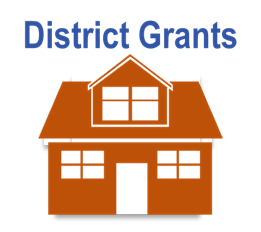 Single Club Formula
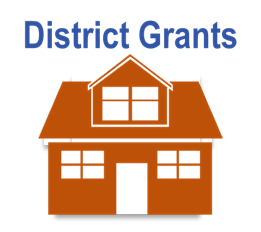 DISTRICT Grant – Single Club
NOTE:  Minimum club contribution = $500
Maximum District Contribution:  $4,000
[Speaker Notes: This is simply a hypothetical for a max contribution for a single club

A single club can contribute $500 and receive $3,000 from the District as well]
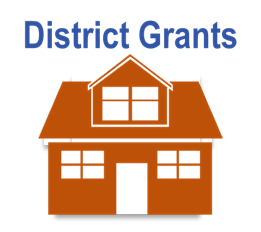 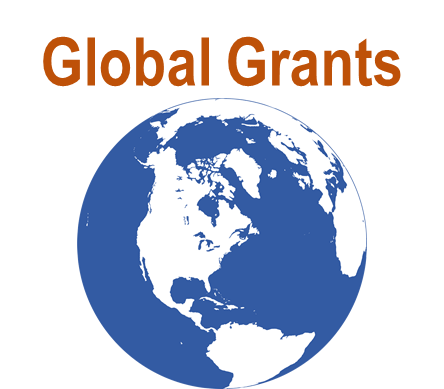 Multiple Club Formula
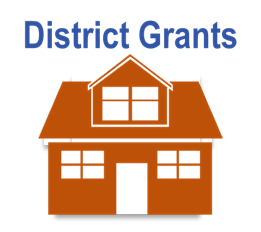 NOTE:  Minimum club $500,  
Maximum District contribution $10,000
[Speaker Notes: 4 clubs with total contributions of $4,000 = $10,000 from the District – min club contribution of $500 still]
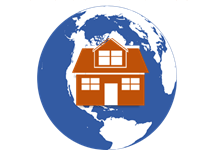 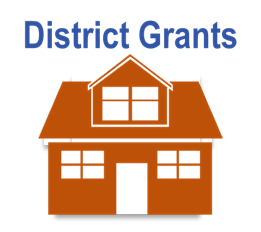 The Steps
Contact District Grants Chair Kris Dirkswkdirks2@gmail.com    763-443-9935 	

2.  Chair will assign you a mentor, But!!!!!
    READ ENTIRE APPLICATION AND REQUEST A MENTOR FOR COACHING    	BEFORE DRAFTING YOUR GRANT!

Each Club may be the primary sponsor for (1) one grant: 
      Local OR Small International through November 2024

NEW Rotary project; not part of an operational budget

Complete application with budget, pro-forma receipts, non-profit partner MOU, and
	President Signatures
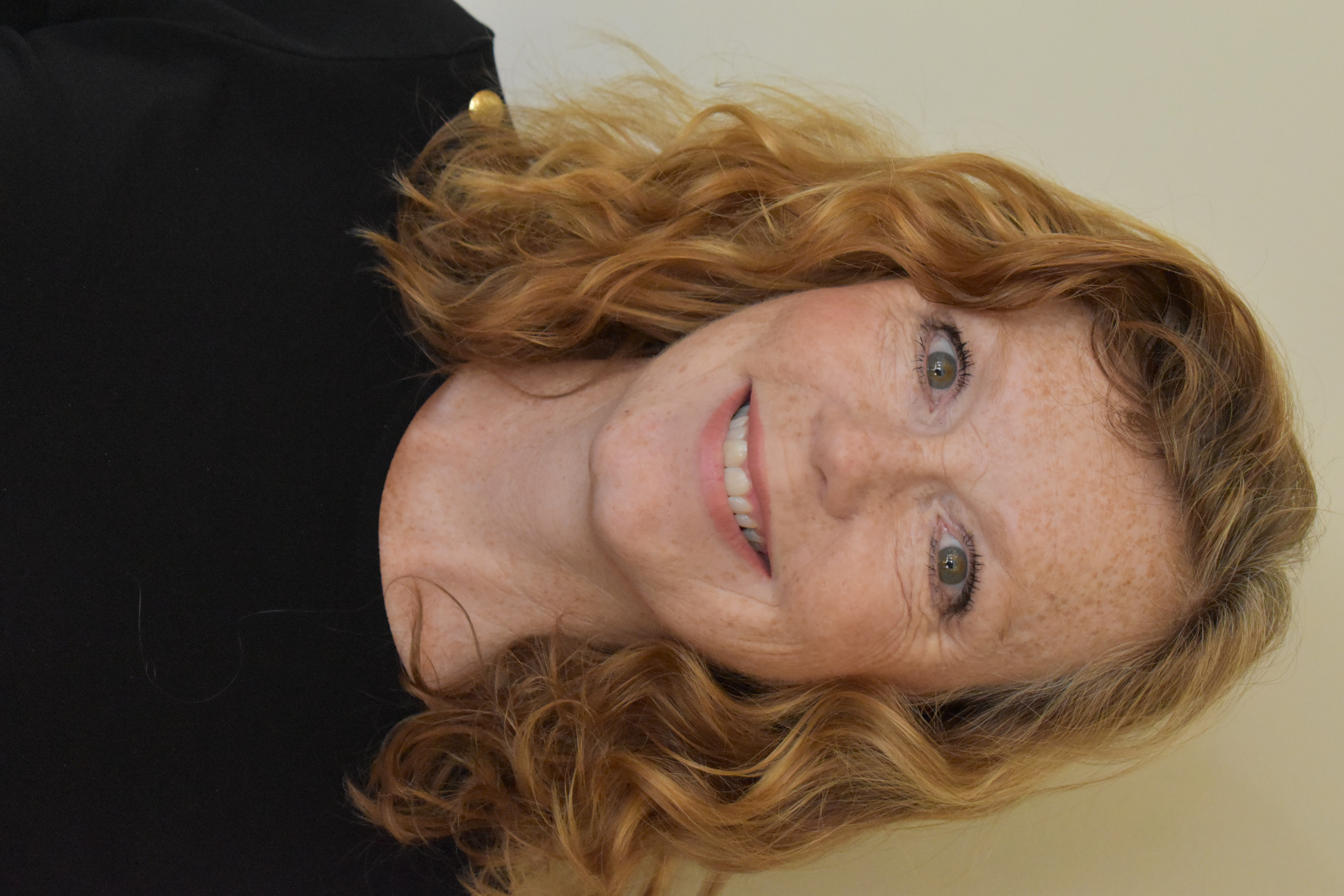 Ready to Get Started?
[Speaker Notes: District Grant Chair Kris

Steps to prepare and submit a grant 
#2. https://portal.clubrunner.ca/50084/sitepage/district-local-small-international-grants - use this website to access application and additional resources

#3.  Committee meeting (December 1 applications) … after Nov. can sponsor more 

#4. Grants must be for NEW Rotary project (not part of an operational budget) for one fiscal year; future funding can be supported by the club. When the  same benefiting organization receives Grants several years in succession, it may be considered a planned annual income source for the organization rather than a Rotary project, and may be subject to additional scrutiny.  

#5. Don’t forget all the accompanying information.  Check with Mentor if you are concerned if anything is missing.]
Sample Memorandum of Understanding (MoU)
An MOU is an agreement between the Rotary Club and the cooperating grant partner that spells out the roles and responsibilities of the cooperating grant partner / organization.  See the following example:  
Non-Profit Partner’s Official Letterhead
 Today’s Date

Cooperating Partner XYZ (could be a non-profit, governmental entity, NGO, etc) is partnering with ABC Rotary Club to install / receive (list all equipment or items purchased through grant relative to this partner - you may have more than one partner per grant, if so then a MOU is needed with each partner that is benefiting in a material way from this grant).

Cooperating Partner XYZ will grant access to the location, assist with permits and provide  site preparation.  (list all applicable)

Cooperating Partner XYZ will be financially responsible for the site preparation, permits, ongoing maintenance, and any liability insurance required. (list all applicable)

Cooperating Partner XYZ will be sole owners of the (list items or equipment).  (Rotary cannot own the items / equipment purchased by a District Grant.)
 											Sincerely,
 
  											Executive / Leadership Individual
											Cooperating Partner XYZ
											Contact Information
Sample Proforma Invoice
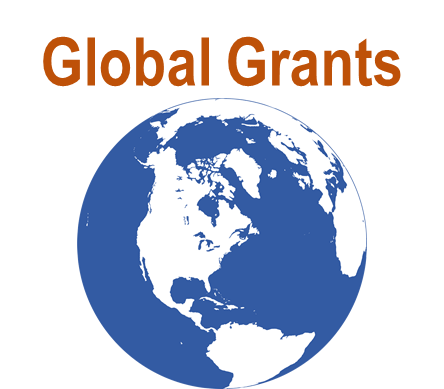 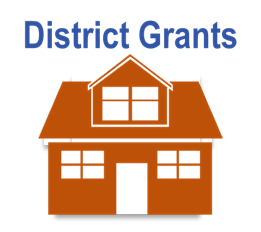 The Steps (continued)
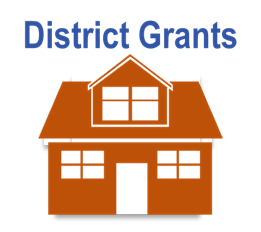 DISTRICT Grant Process
6. Applications and required documentation due on the 15th of the month previous 	to be considered/reviewed during the next District Grants Committee meeting

7. June meeting approval; project may start prior to July 1
     Funding available later in the summer when TRF transfers funds. 

8. Projects can only start after approval; District Funds will be wired to applicant’s club after
	approval and up to applicant to request contributions from partnering clubs

9. Applicants are responsible for implementing and monitoring their project and for
	communicating updates to mentor in a timely manner.

10. Final Reports due within 30 days of completion or by June 30th
[Speaker Notes: District Grant Chair Fred 


6. Incomplete applications submitted will not be up for review by the committee

7. Club funds and non-district contributions can be used to start project until receiving TRF funds.  Applications submitted June 1st will be reviewed on June 17th, July 1st on July 15th, 

8. Do not start projects until they are approved by the District Grants Committee.  Otherwise, they will be ineligible to receive District Grant funding

9 & 10. Projects are expected to be completed with final report submitted as indicated on the application.  If delayed for any reason, it is incumbent upon applicant to notify mentor & chair.  Otherwise club will delinquent and committee may require that District Grant Fund contributions be returned.]
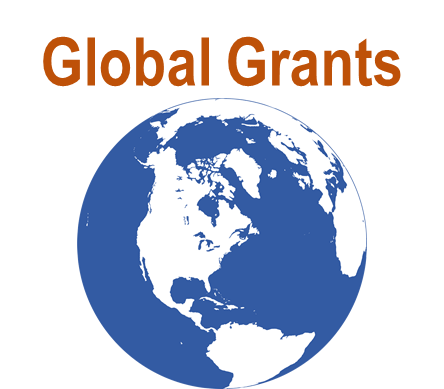 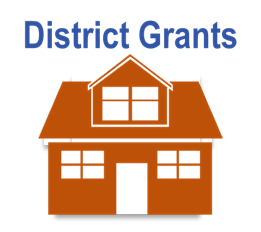 2022-23 DISTRICT Grants Summary
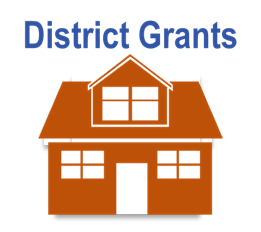 2019-20 DISTRICT Grants Summary
19 projects involving 51 different Clubs
7 local projects
12 small international projects
$101,567 Club Funds  $ 281, 055 Total  
 Leverage 2.7 times
[Speaker Notes: Highlights the effectiveness of partnerships, club collaborations, and District Grant Funds

2022-2023 Grant Funds were distributed by November, historically funds have lasted through January, but we strongly encourage applicants to submit as early as possible to ensure funds are available and to give you enough time to complete the project before June 30th.]
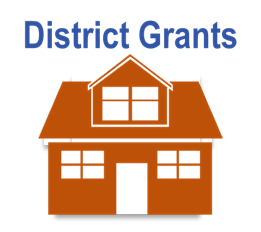 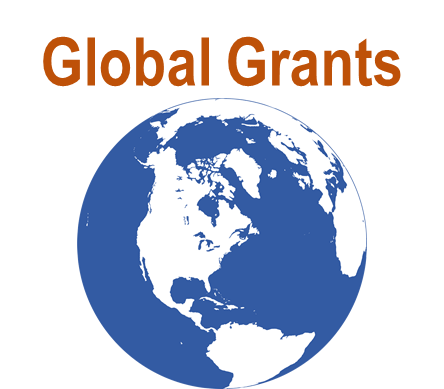 Local vs. Small International  2023-2024
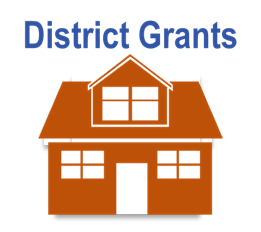 2018- 2019 DISTRICT Grants
[Speaker Notes: The budget has historically been allocated about 50/50 between local and district small international grants

International projects are only eligible for District Grant funds if the project totals less than $30k.

2023-2024 Budget is expected to be about $200,000]
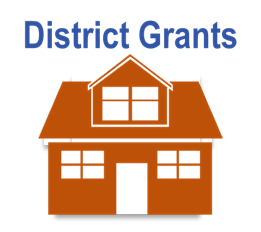 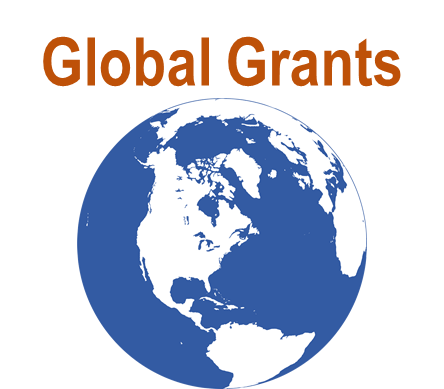 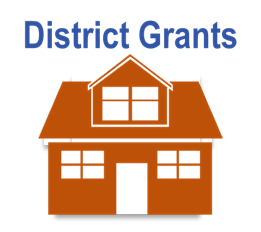 Application Essentials DISTRICT
Club goals entered

Rotary project and Rotary recognition

Sweat Equity

Complete by June 30, 2025
[Speaker Notes: Reach out to Chair if you have any questions as you consider embarking on a project

Work with your mentor if you have any questions as you go through your applications]
GLOBAL Grant Essentials
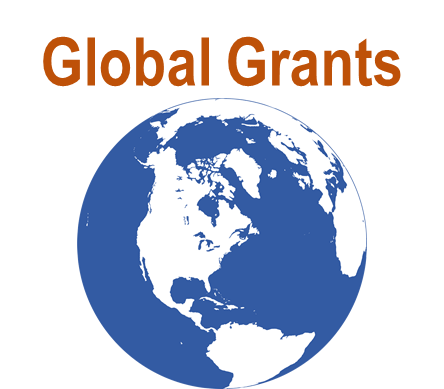 GLOBAL Grant Essentials
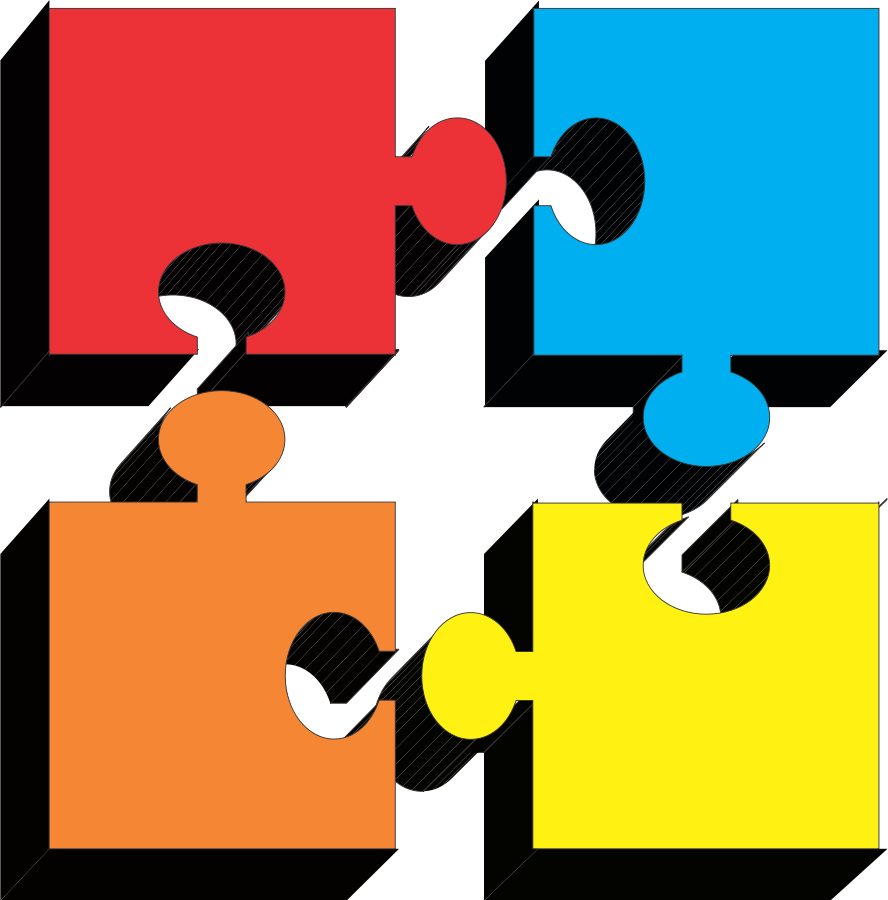 Needs assessment
Training
Collaboration
Sustainability
[Speaker Notes: Global Grant Chair  Dave Senness/Steve Johnson

Grant Essentials … Needs Assessment     Collaboration     Sustainability     Training Template

Collaboration … goal is to emphasize importance
 Ask for examples from those who have worked on a project; OR ask for personal professional examples; grant assessment is similar … 

Establish a relationship with the Host Club. They are your EYES and EARS…

 Build partnerships for Rotary grants – Cooperating Organizations…    

Share examples from your experience / other grants that have been awarded

How do you conduct a needs assessment?
Ask the group if anyone has conducted one; be prepared to offer example if not 

Template will be provided with instructions.

Conducted by Host Club. NGO

Community Participation is a MUST. – Rotary Grants are built from the GROND UP.
  
Team fill in missing pieces … Point out any things to be especially aware of 


Sustainability … goal is to define sustainability; make clear what it entails

Ask for a definition  … 

Confirm that it fits RI’s definition re grants; Share RI’s definition
 
Examples from our district … pose an example situation;  is it sustainable or not?  clarify 

Training Component … VERY important …

Contributes to sustainability -Training Template with instructions provided

What does it look like?  What does it include?  How do you create if for a specific project?  

Wrap up … Short summary 

A step by step flow sheet will guide you through the process. incorporating these elements]
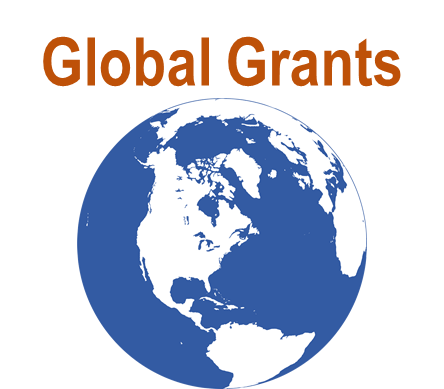 Seven Areas of Focus
Areas of Focus
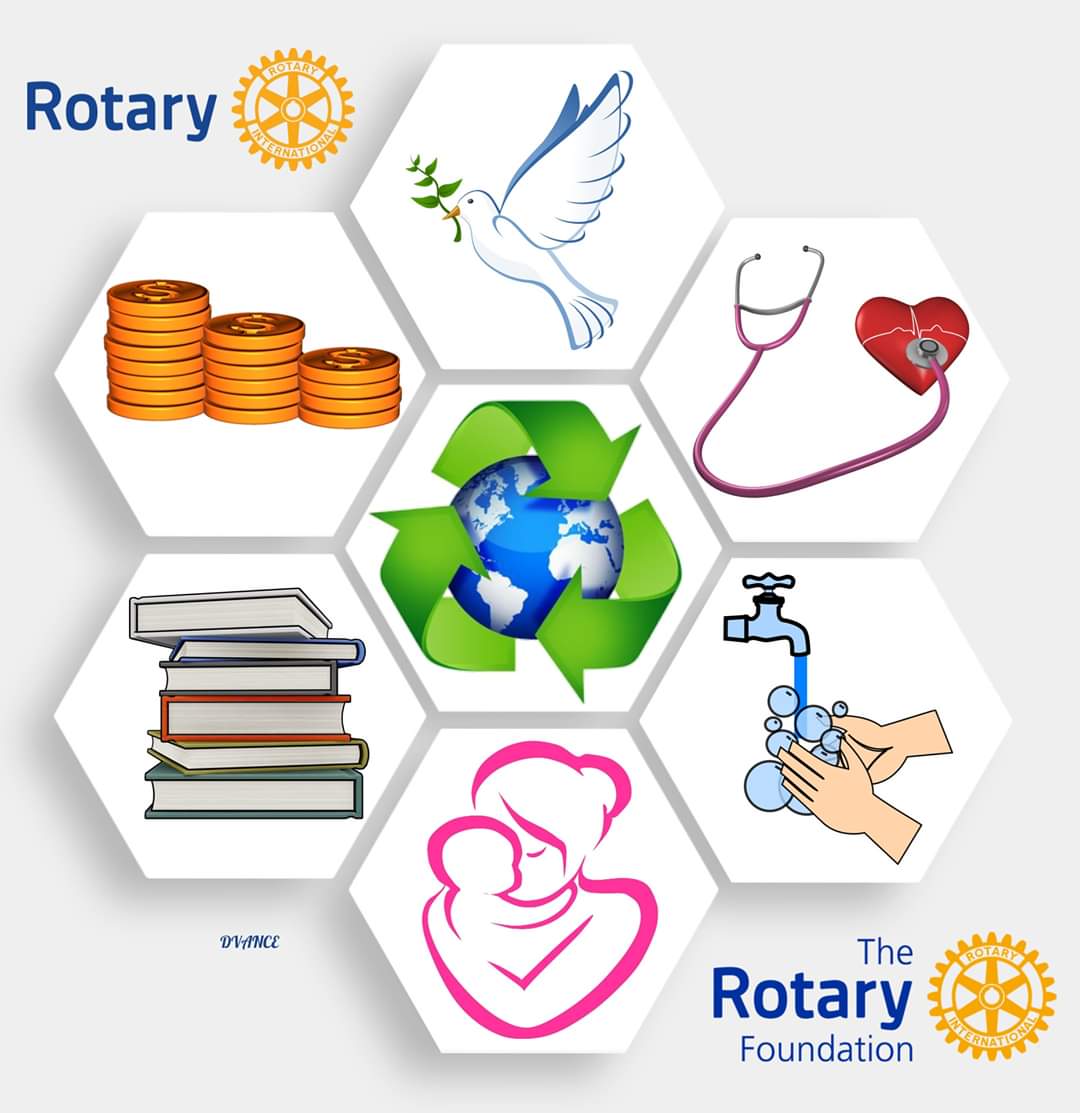 [Speaker Notes: Global Grant Chair  Dave Senness/Steve Johnson

A global grant must fit one of the Areas of Focus … hard not to!]
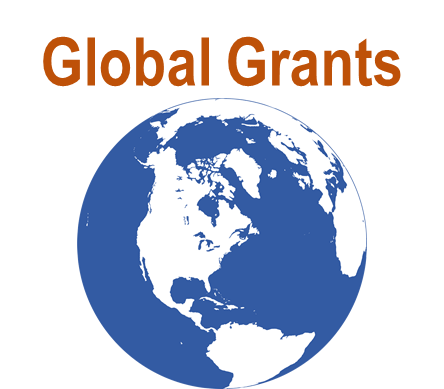 How it Works: Single Club
Global Grant – Single Club
NOTE:  Minimum club contribution = $7,500
Maximum District Contribution:  $20,000
[Speaker Notes: Global Grant Chair  Dave Senness/Steve Johnson

Here is how it works]
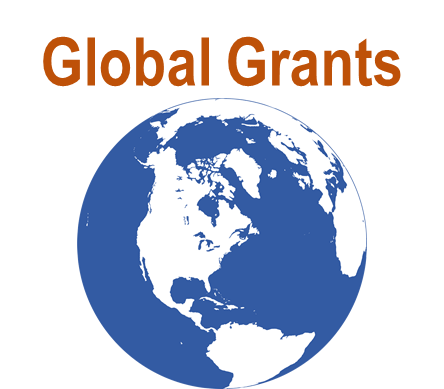 How it Works: Multiple Clubs
Global Grant – Collaborating Clubs
NOTE:  Minimum club contribution = $7,500
Maximum District Contribution:  $30,000
[Speaker Notes: Global Grant Chair  Dave Senness/Steve Johnson

Here is how it works]
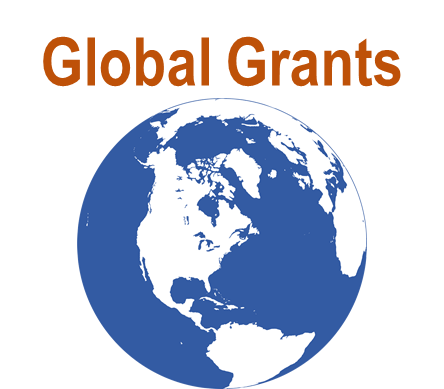 Ready to Get Started?
Ready to Get Started?
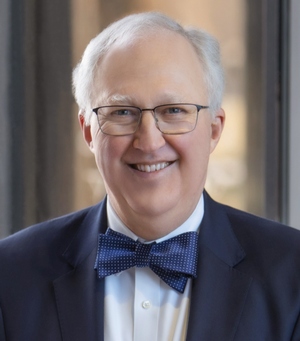 Contact Global Grants Chair, Dave Senness
		 dsenness@cap-mgt.com or  952-215-6826
	
2. Connect with assigned Grant Mentor


3. Start online application       Do not "LOCK "or "AUTHORIZE" until 5950 approval
 

4. DO NOT START project until approved by TRF 

 5. Each Club may be the primary sponsor for (1) one grant: 
       through November 2024
[Speaker Notes: Global Grant Chair  Dave Senness/Steve Johnson

Steps to prepare and submit a grant 

Follow the detailed chronological Process Guide  - Downloaded to you]
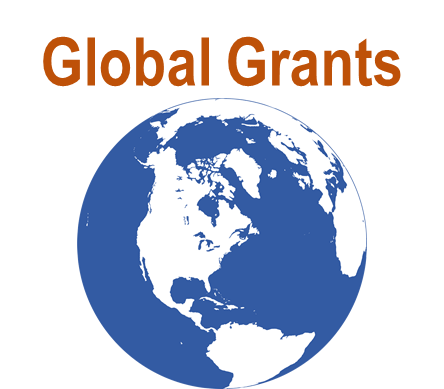 AFTER TRF Approval …
Global … AFTER TRF Approval
Receive TRF approval letter
 Collect Club Contributions into your Separate Account
TRF will wire World Fund match and DDF
 Implement project; retain all receipts
 File progress or final reports with TRF
[Speaker Notes: Global Grant Chair  Dave Senness/Steve Johnson

Once approved … next steps in order to be compliant]
2022-2023 Global Grant Summary
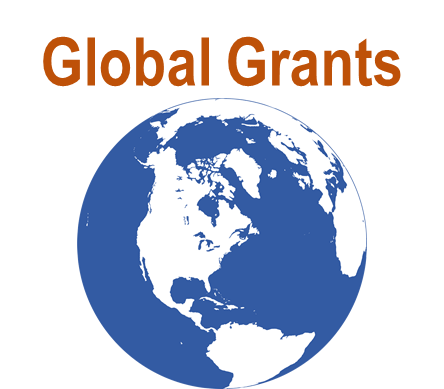 2020-21 Global Grants Summary
4 projects involving 16 clubs 

$51,000 Club Funds  $676,598 Total

Leverage13.37 times 

All four projects were collaborations
[Speaker Notes: Global Grant Chair  Dave Senness/Steve Johnson

Lots of leverage this year because of partnering with other Districts and communities

Explain special donor]
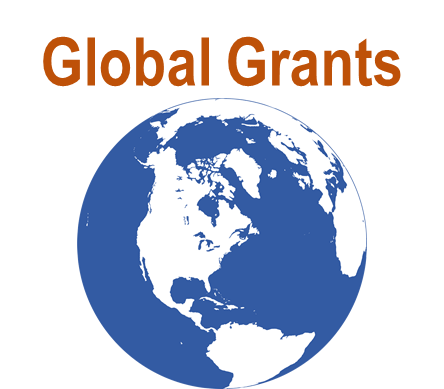 Application Essentials GLOBAL
Rotary Project

Rotarian Involvement … Host Club critical 

Cooperating Organization vs. Vendor

Strong Measurement and Sustainability
[Speaker Notes: Global Grant Chair  Dave Senness/Steve Johnson

Review 

Project checklist to be sent post session]
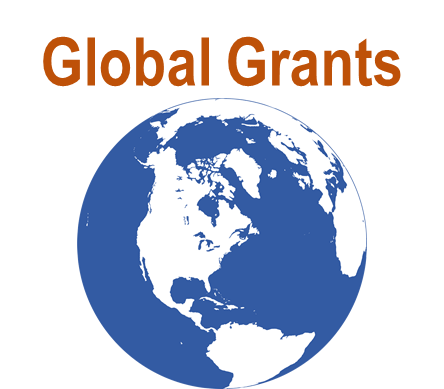 Application Attachments GLOBAL
Community Assessment Results

Memorandum of Understanding (MOU)

Curriculum for Training

Proforma Invoices – Estimated Expenses
[Speaker Notes: Global Grant Chair  Dave Senness/Steve Johnson

Review continued 
	What is needed to complete application]
Delivering Value to Club Members
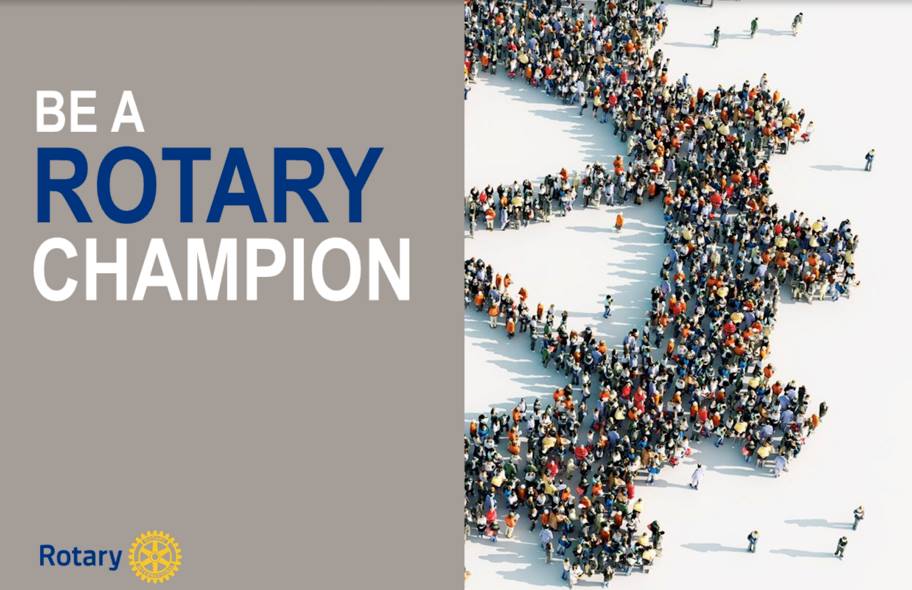 Share your learning 

Encourage global travel
Club engagement in projects
[Speaker Notes: Facilitator (Tim Deets/Don Stiles/Fred Semmer) 

How to provide value to your club 
Ask for a few minutes after you have attended this GMS to let club members know what you learned, how it provides value

Suggest global travel 

Get members engaged in projects 
	Ex.  Create video of projects , invite another member to work with you to author a grant]
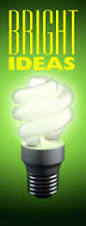 Grant Ideas
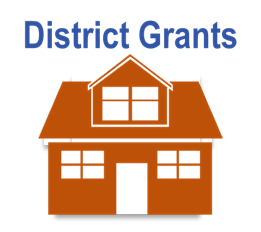 District Grant Ideas  
Medical Help w/Covid-19 
Youth Drop-in Shelter 
Park equipment 

District: Small International Grant Ideas 
Water Pumps in India 
Days for Girls Project 

Global Grant Ideas 
Covid PPE Minnesota
Dental Equipment in Tanzania 
Prenatal Education for Young Women
District: Small International Grants
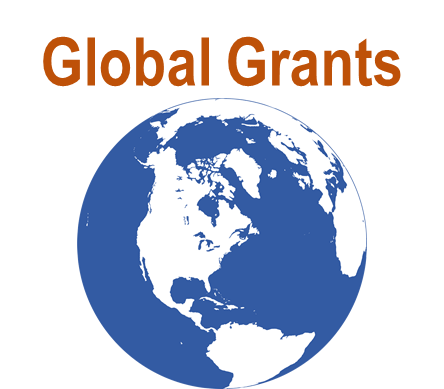 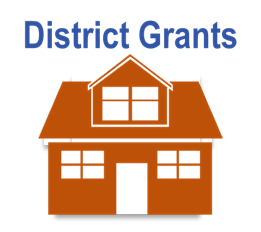 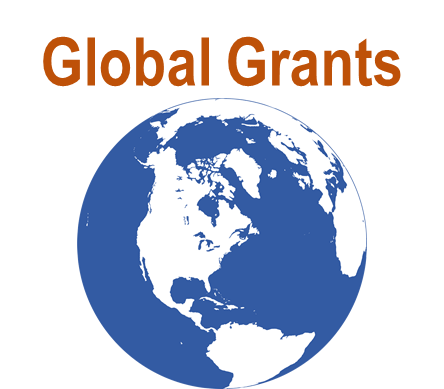 [Speaker Notes: Facilitator (Tim Deets/Don Stiles/Fred Semmer) 

Time to get to work DOING … what will that be  

Remind distinction re District / District SM Int’l  & Global

Share ideas … encourage participants to share personal ideas for consideration  

Remind ideas importance of collaboration on projects with other clubs in their communities AND with organizations in addition to other Rotary clubs.]
Grant Writing Certification Requirements
District Grants
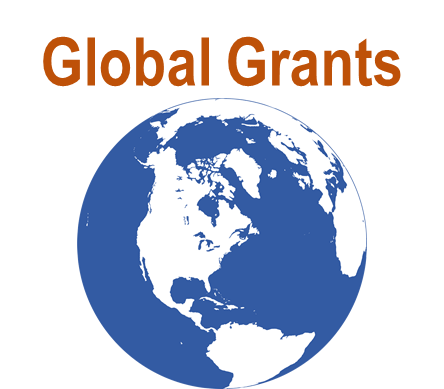 How 5950 Clubs Qualify
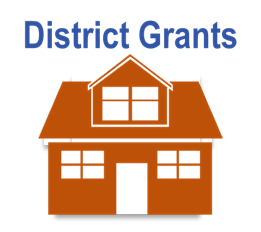 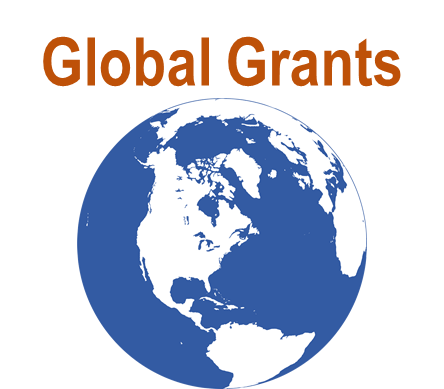 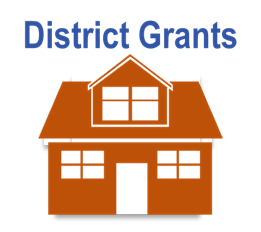 At least one club member attends a GMS annually

Incoming Club President files Club MOU + Addendum with District 5950 by May 15th

Incoming Club President must register at least Club TRF Annual Fund Goal online by May 15th

All collaborating Clubs must be GMS Certified as set forth above, and current on all reporting requirements
[Speaker Notes: Program Chair (Steve Johnson) 

This is a reminder (it was shared at the beginning … remind now) 
Define what qualifies the club 

These apply to global and district grants

I want to draw attention to the fact that the District does not make grants to other non-profit organizations, i.e., it has to be a club service project that ultimately benefits the community local or international]
Choose your Grant focus!
Breakout Rooms
Questions?
Review!
[Speaker Notes: Facilitator (Tim Deets/Don Stiles/Fred Semmer) 

Work on Global or District as preferred … use the ideas generated to create a list of items to be included in application

Arrange by pairs or traids 
Develop idea from list 

Review the application to notice what questions arise 	
	What is not clear? 
	What would cause you to get “stuck”  
	What else do you need?  
	
Allocate time to generate questions 

Each group will share their chosen project & questions that would cause them to be “stuck”]
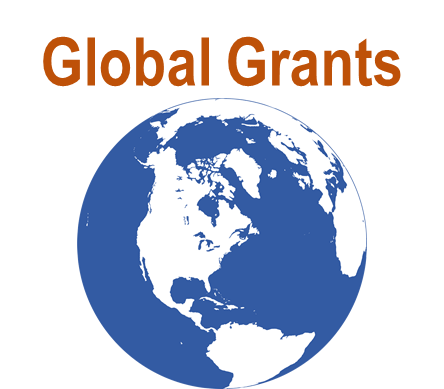 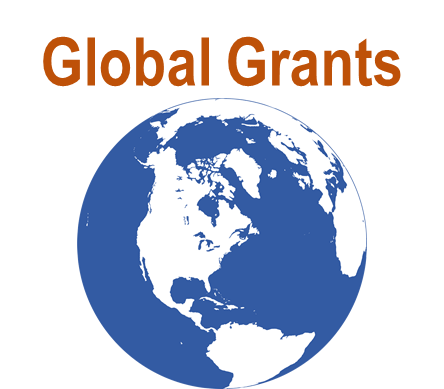 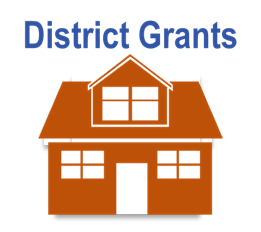 Rotary Websites
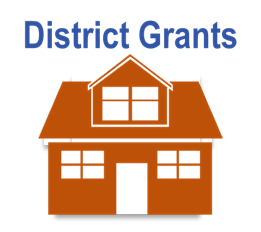 Rotary.org
Club Runner
RI and TRF Worldwide
Showcase
Learning Resource Center 
Global Application
Personal Profile
Club Goals
Clubs and District detail
Grants
Calendar
Club Support/Club President Toolkit
Member login same for club & district site
       May or may not be for RI site
Questions? Contact Alexa : Alexa@rotary5950.org
[Speaker Notes: Facilitator (Tim Deets/Don Stiles/Fred Semmer) 

Review continued 
What is needed to complete application

Calendar for district training]
Find International Host Partner / Source Project Ideas
How do I find International Host Partner Clubs?
Relationships with clubs in the International Rotary Community  / RI Club Finder 

Rotary Showcase   https://map.rotary.org/showcase 

 Attend District Training events/Rotary International Convention/other club meetings 

 Assistant Governors 

 Collaborations with other Clubs/Districts 

 District 5950 Project list  www.Rotary5950.org – Grants 
 Rotary Youth Exchange Students
[Speaker Notes: Facilitator (Tim Deets/Don Stiles/Fred Semmer) 

Best Projects are developed by relationships your club members have in the International Community you wish to work]
Resources – beginning July 1, 2024
Resources – beginning July 1, 2019
5950 Leaders 
DRFC 			Don Stiles			stiles.don@gmail.com
Programs 			Steve Johnson		steve.johnson@ix.netcom.com  
Global Grants 		Dave Senness		dsenness@cap-mgt.com  
District Grants 		Kris Dirks			wkdirks2@gmail.com 
Website Resources 
Global Grants:  	 www.Rotary.org / Take Action / Apply for Grants 				

District Grants: 	www.Rotary5950.org / Grants / Grant Management Seminars/    	                                               										District (or Global)
[Speaker Notes: Facilitator (Tim Deets/Don Stiles/Fred Semmer) 


For reference … slides will be on the 5950 website]
Tell us how we delivered!
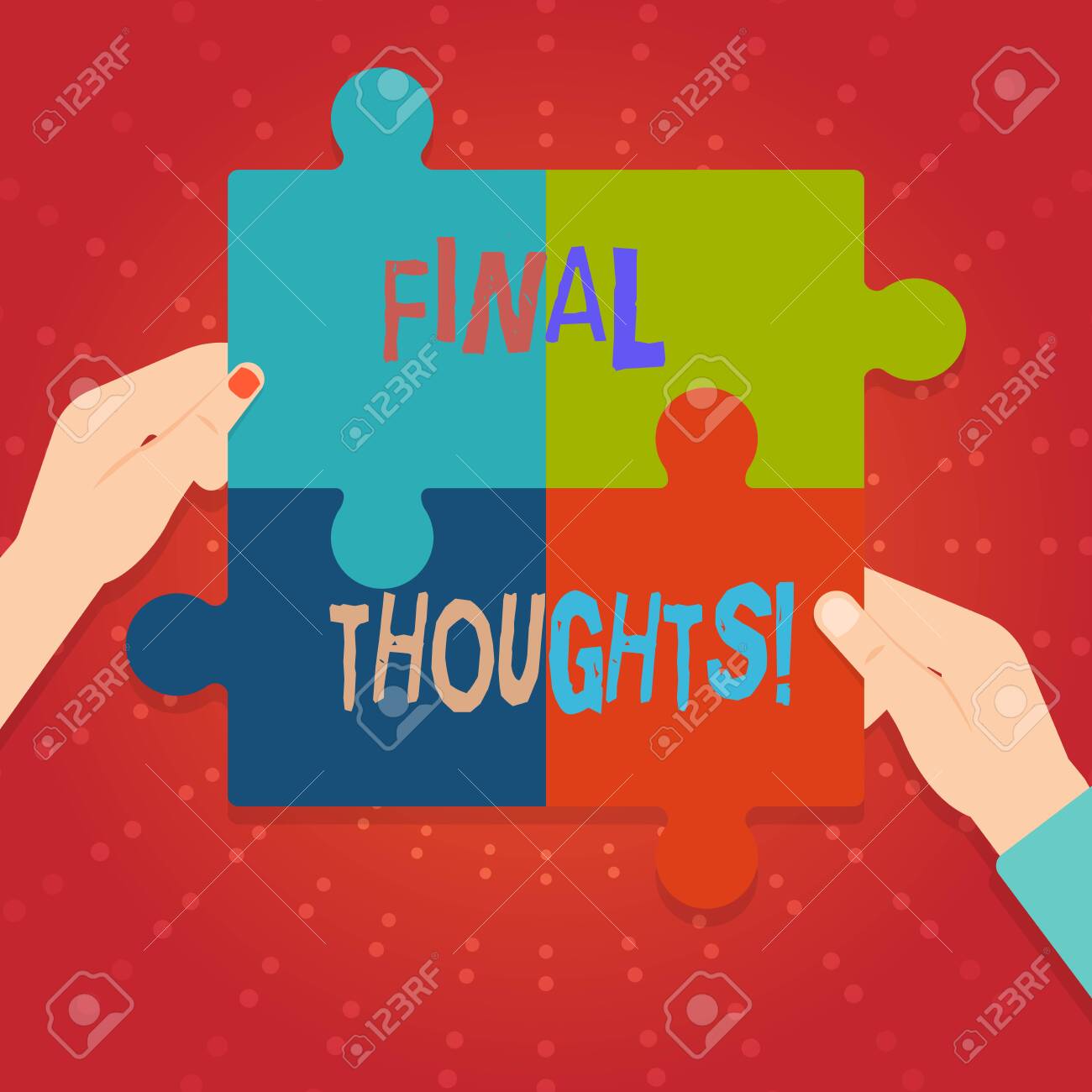 Feedback!
TRF & District Requirements?

Grant writing skills? 

Practical application?
[Speaker Notes: Facilitator (Tim Deets/Don Stiles/Fred Semmer) 

Final Thoughts and Comments]